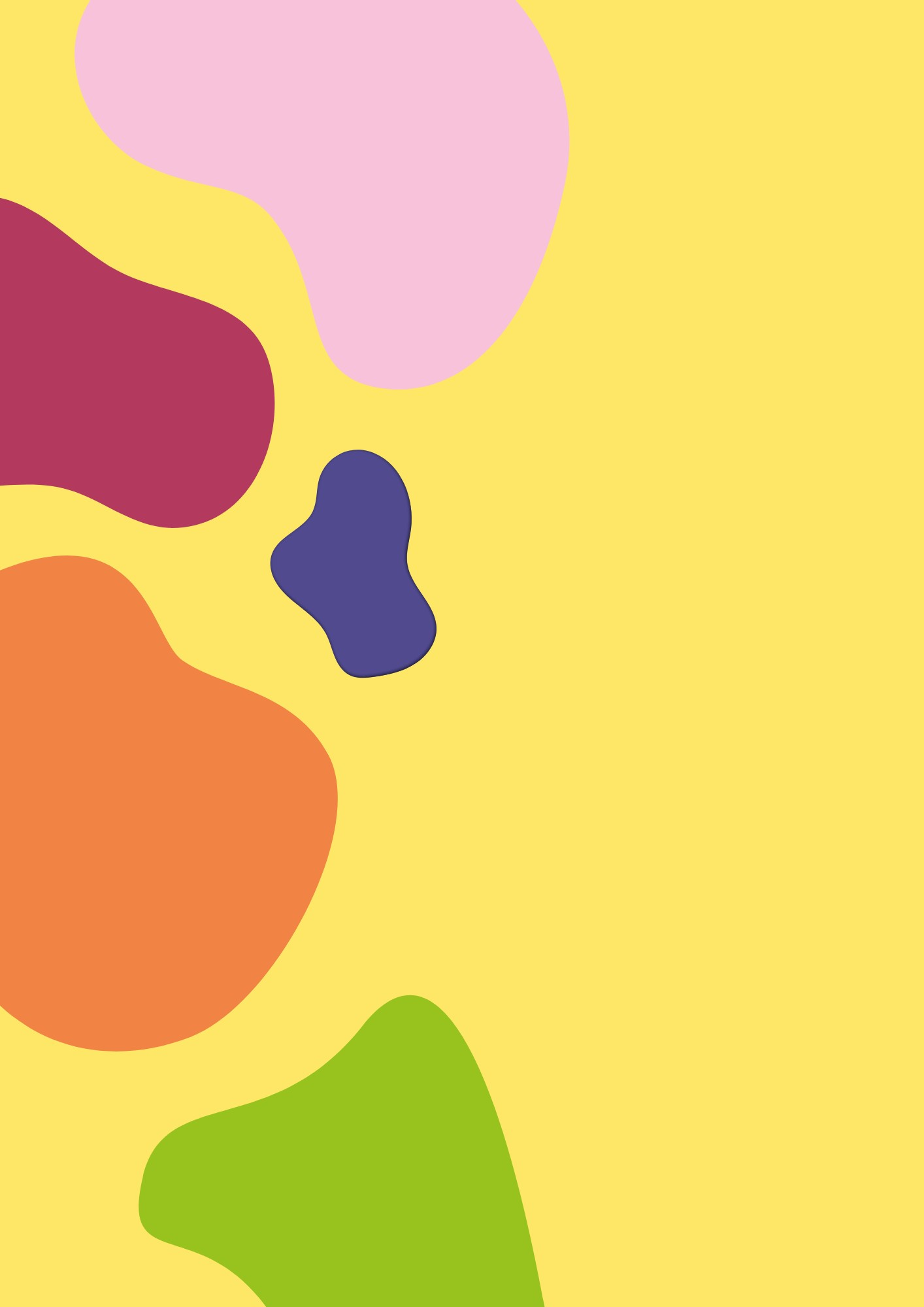 Equity, Diversity, and Inclusivity (EDI)
Zoë Campbell (She/Her) 
Wellbeing and Liberation Coordinator
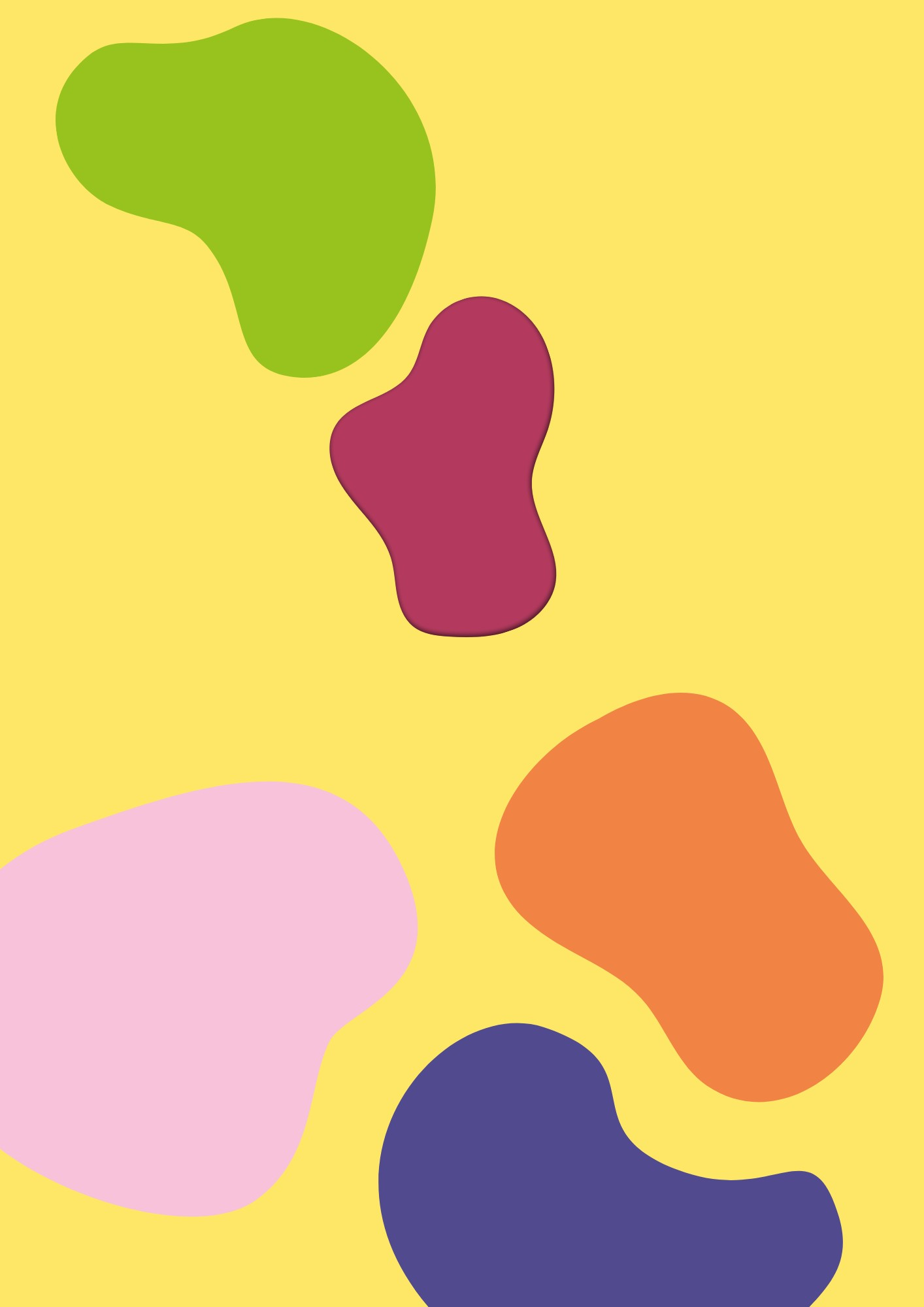 Why run a session like this?
Role as leaders
Time to explore together
Opportunities for you
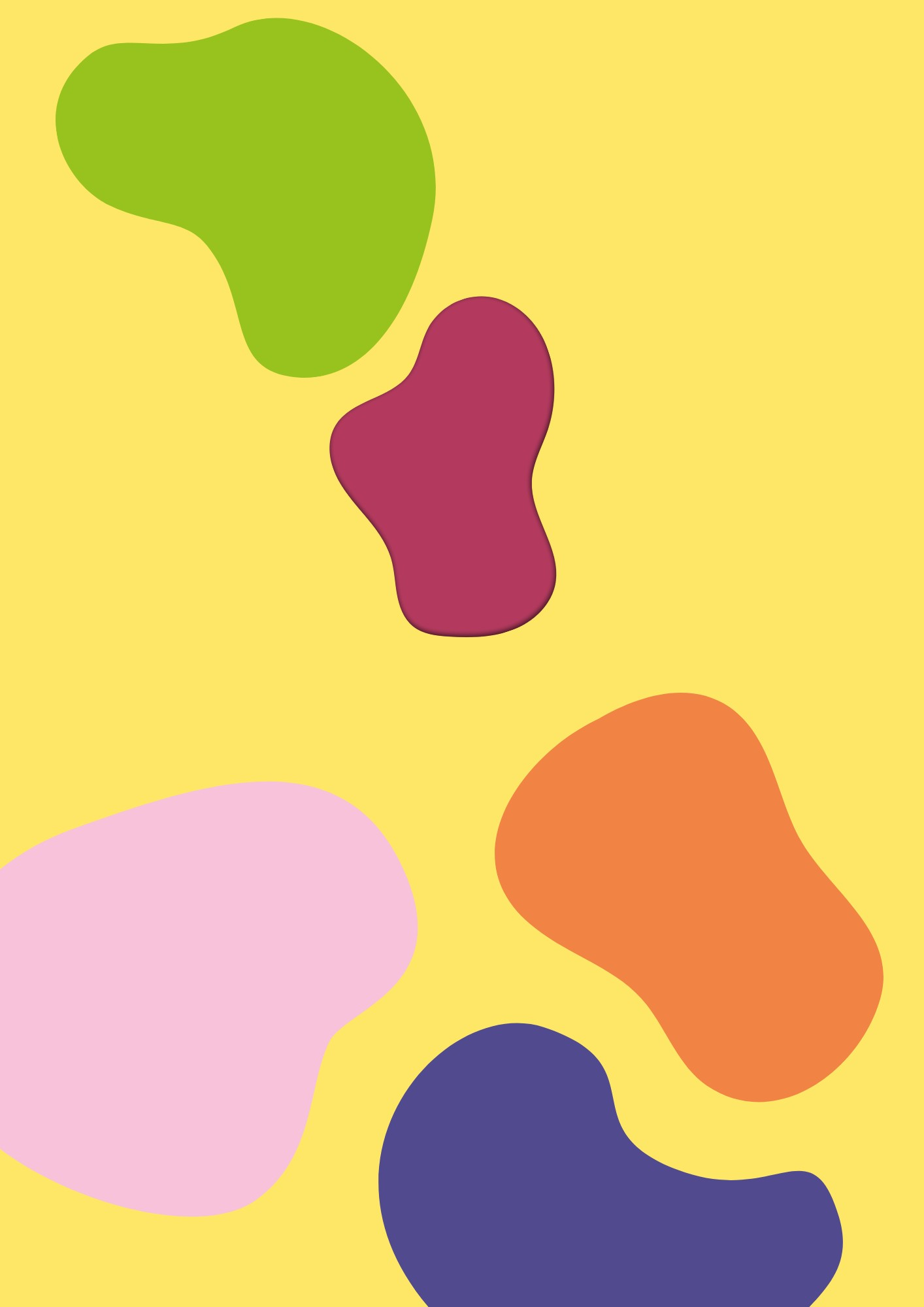 2
What does it mean to be actively inclusive?
Making a conscious effort to accommodate others
Working with those who have lived experience
Acting on your commitments
What do you think?
Liberation
Intersectionality
Allyship
Active Bystanding
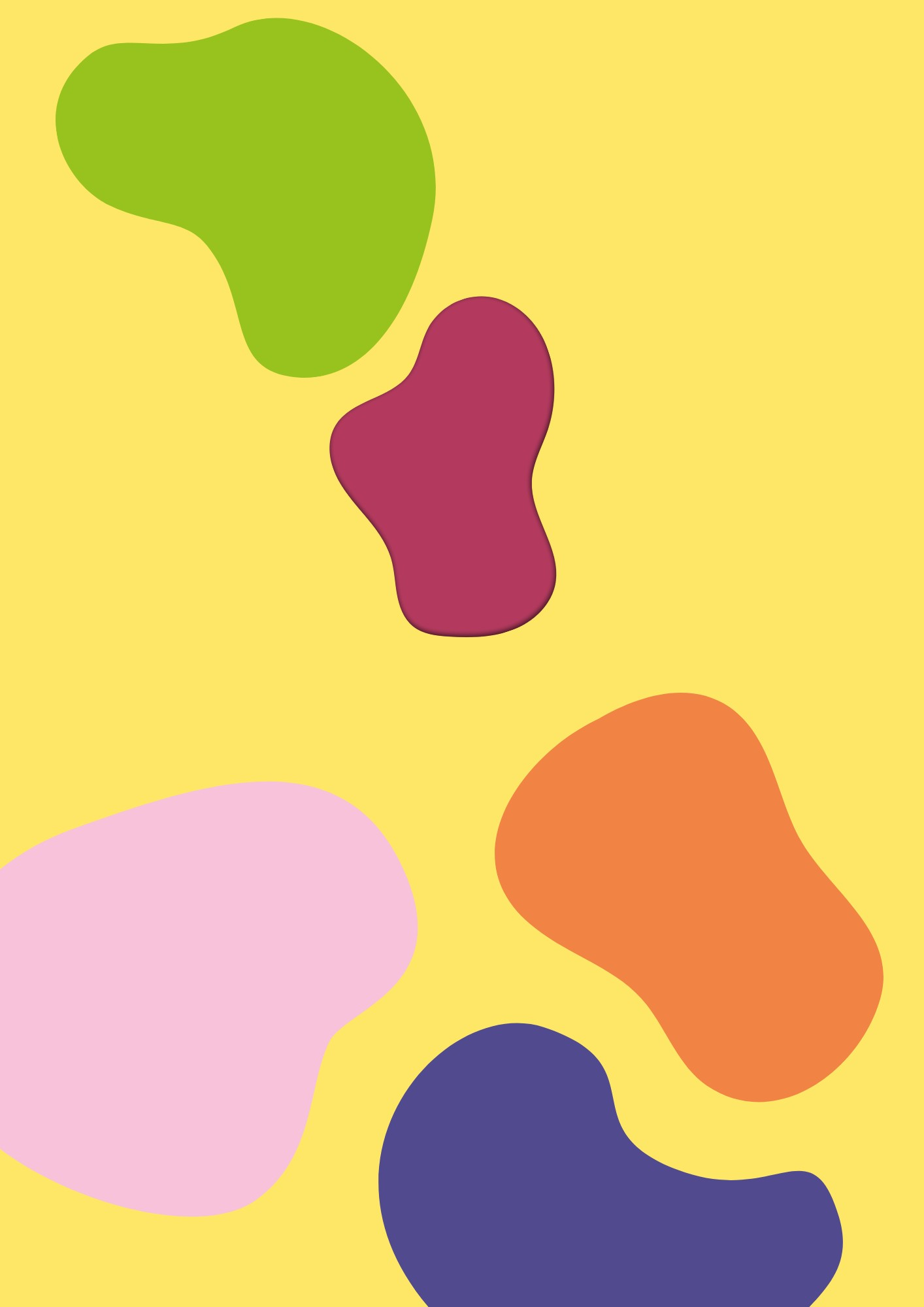 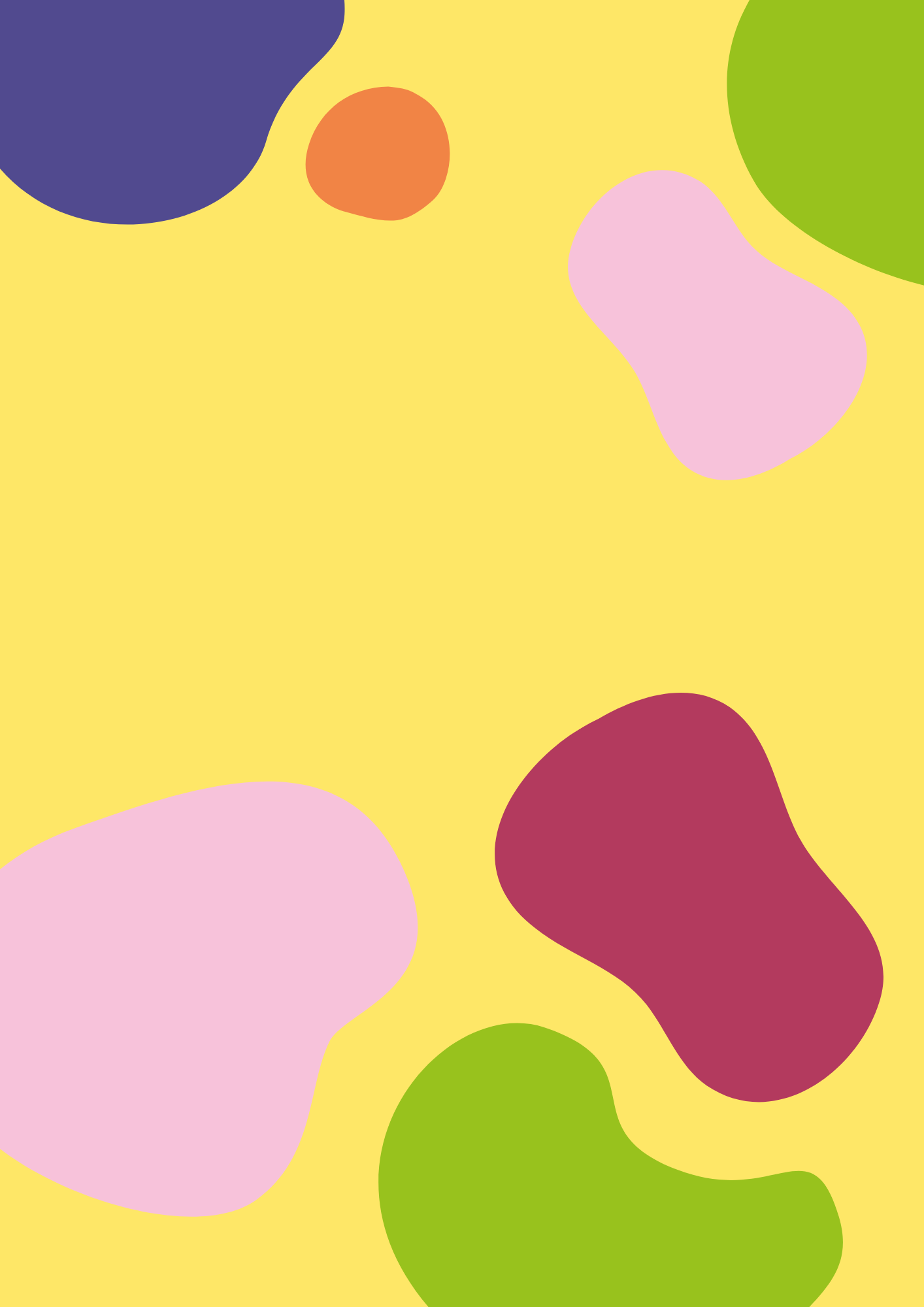 4
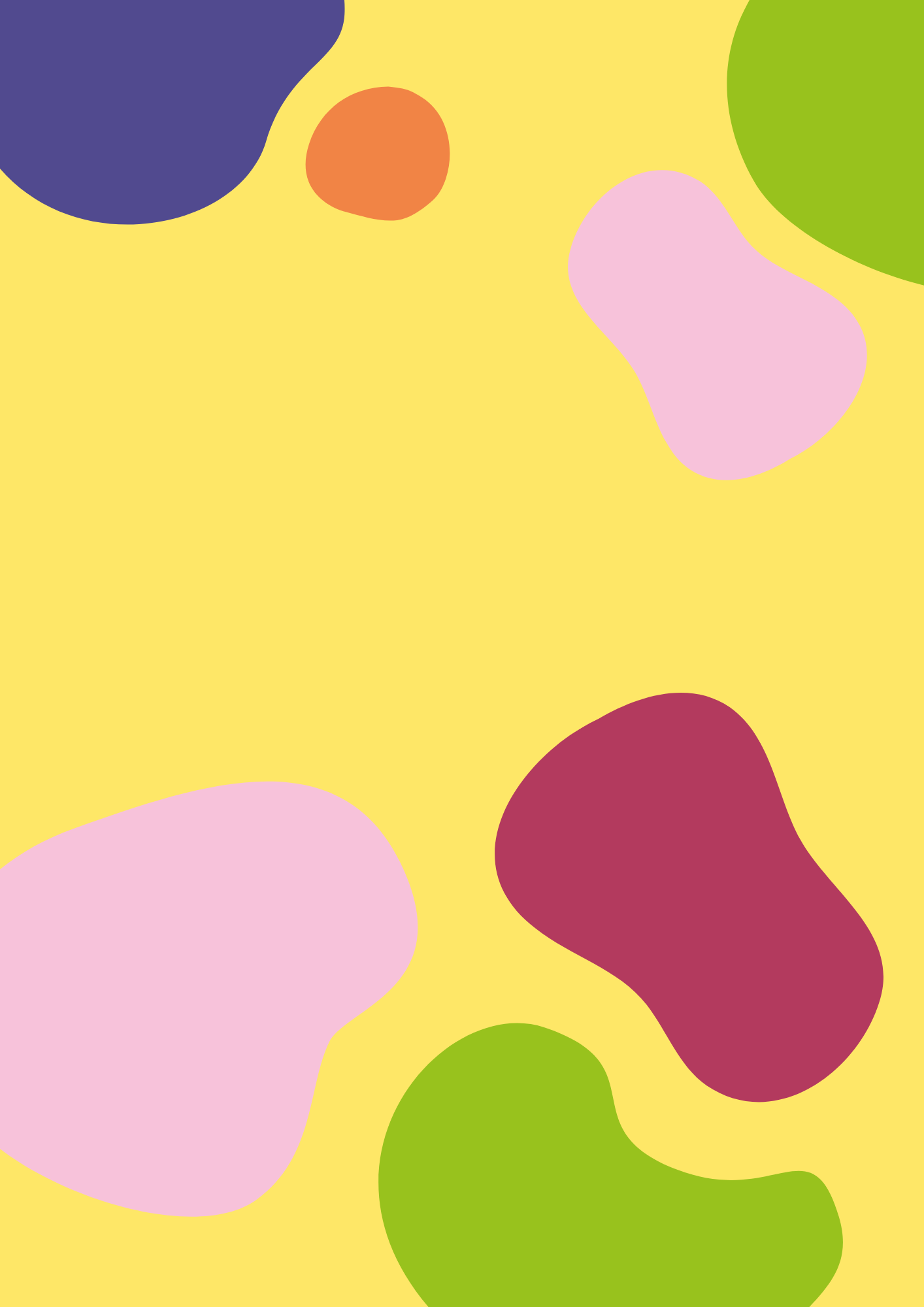 Who are UAL students?
Students of Circumstance: 
Parents and Carers
Postgraduates
Commuters
International
Mature


Liberation Groups: 
Disabled
Students of Colour
Women
LGBTQ+ 
Faith
Activity: What can you do?
Plan an event for your members:
Choose a type of student from the section above
What activity do you want to involve them in?
What would they need to be able to fully access and participate?
What support and resources do you need?
Is there anything you need to ask them to help you plan?
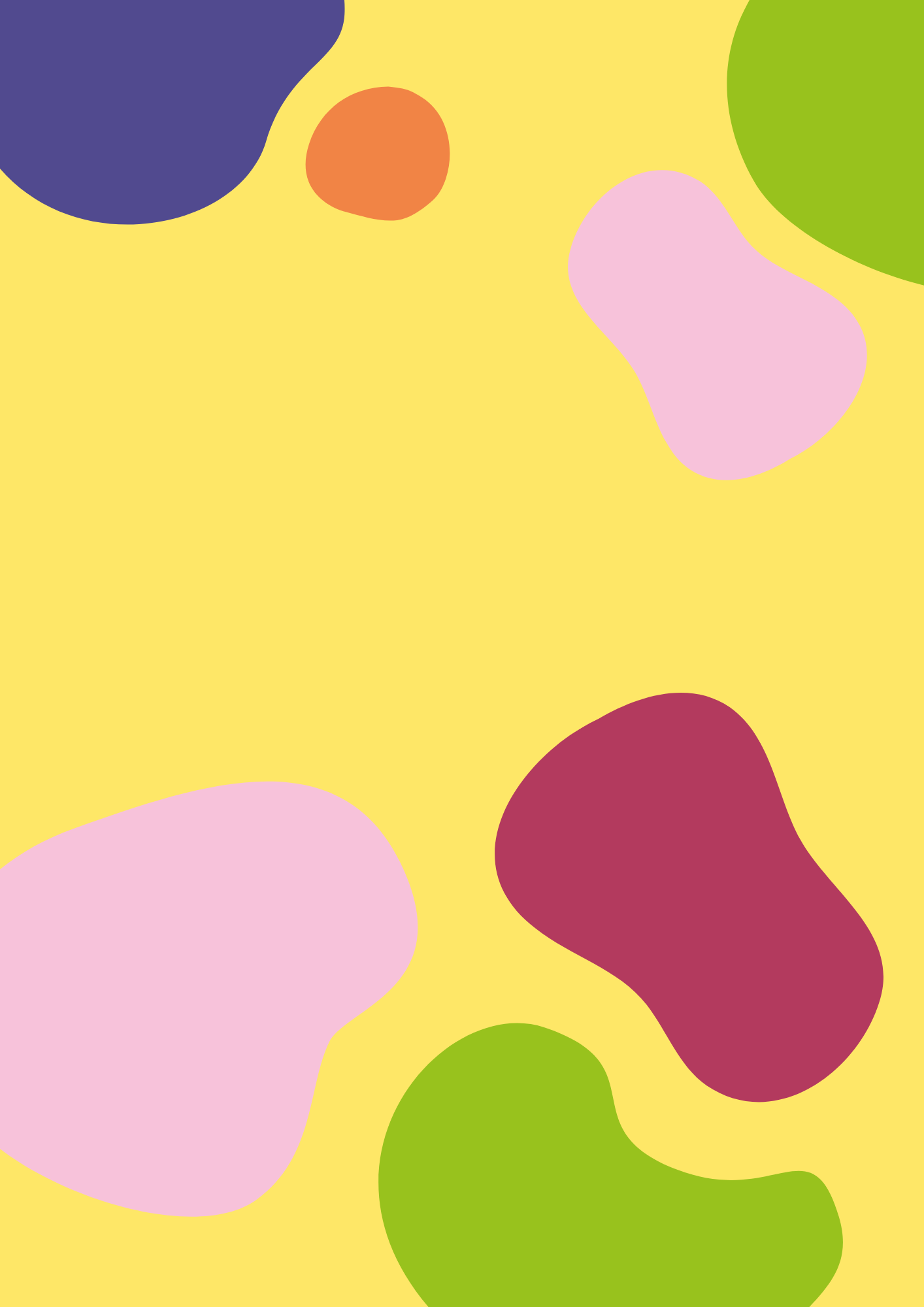 Listen to your members
Be open to critique
Be an active bystander
Consider your platform and role
Be mindful of your experience and expertise and limits of this
Take time to reflect, rest, and set your boundaries
We have resources for you, come to us or put in a proposal
What can you do?
What Next?
Opportunities
Questions
Support
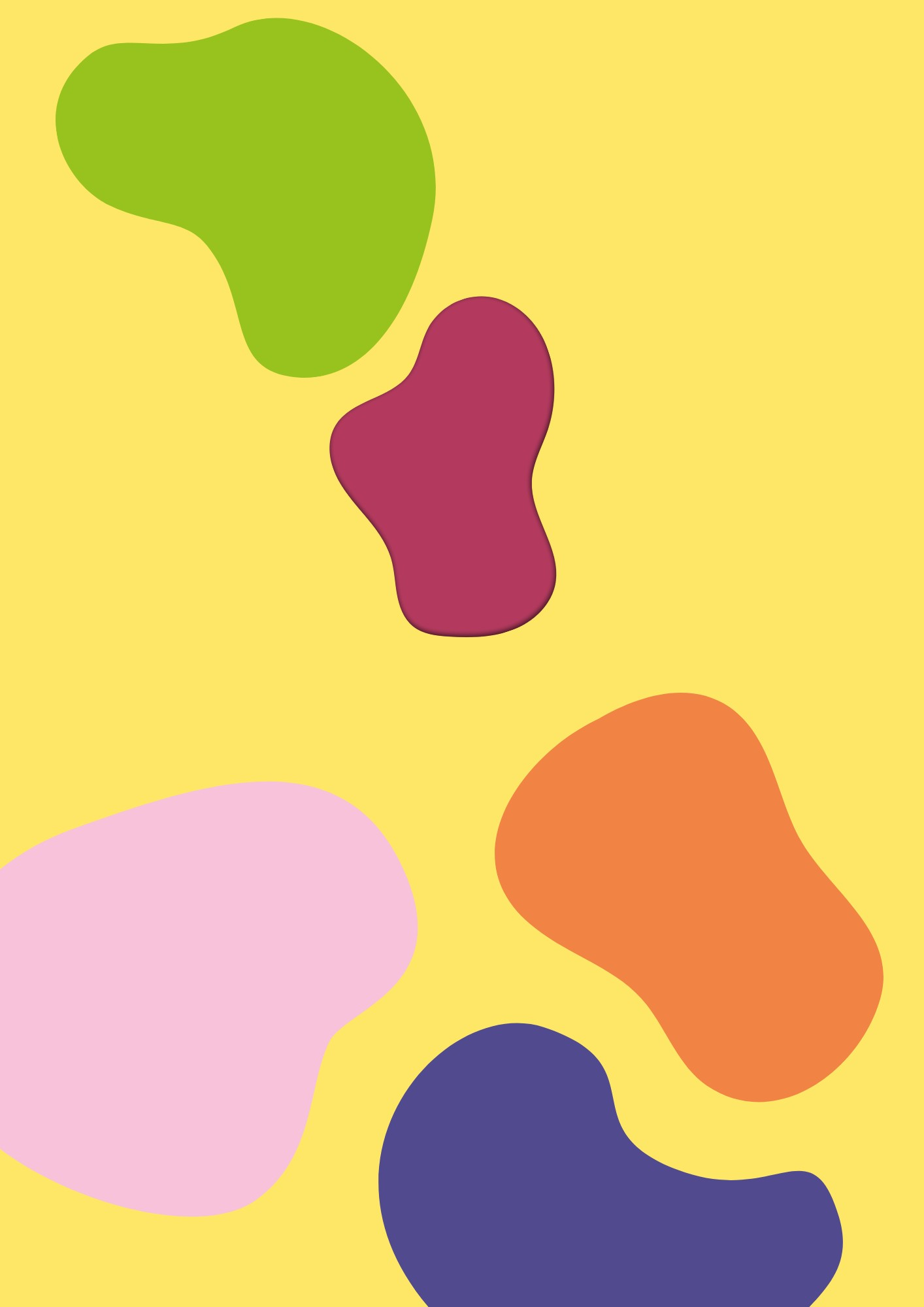 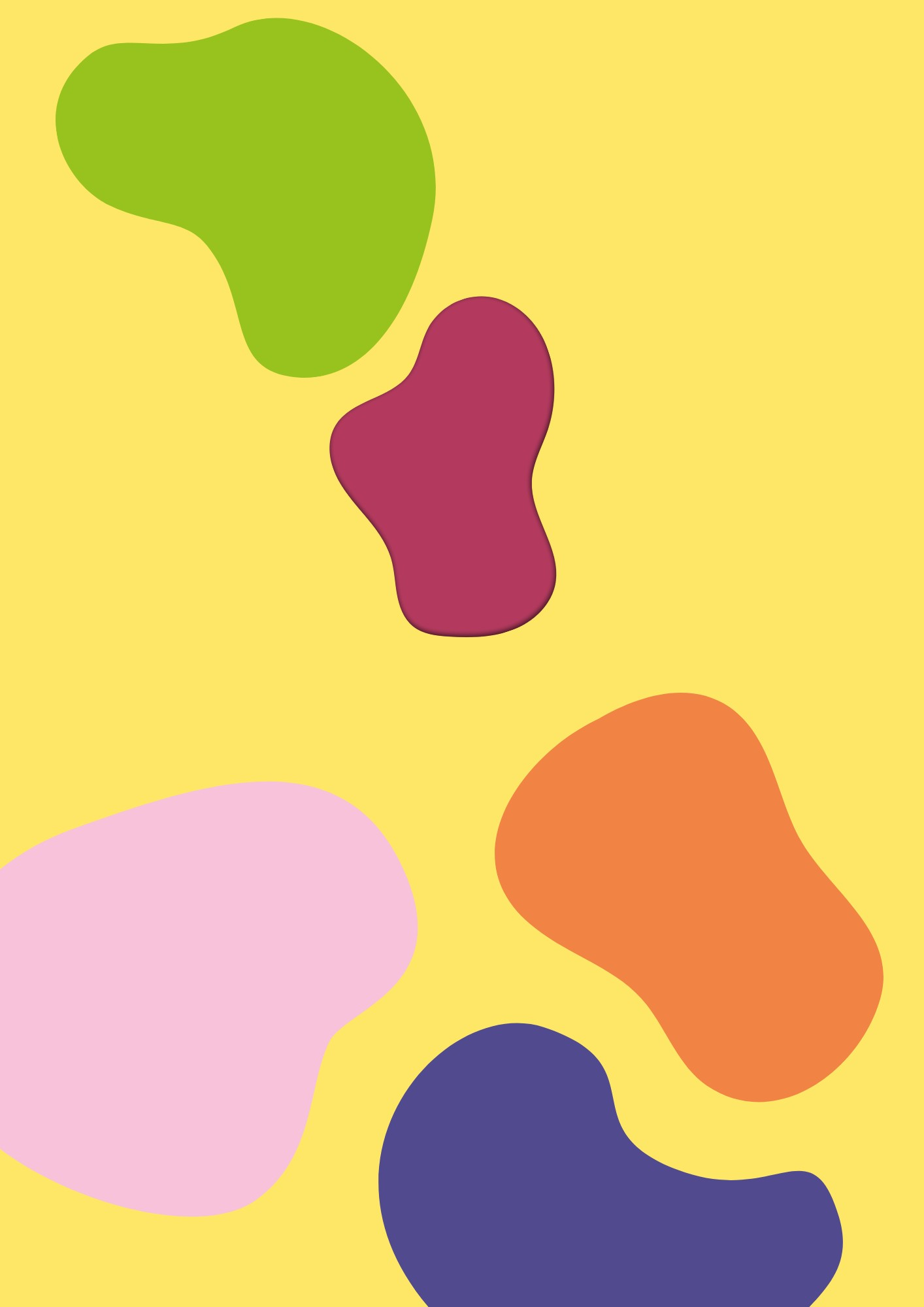 Opportunities for you
Your activity – reflect
Arts Active
Liberation campaigns
Funding and Accessibility grant
Intern Roles (applications close 17th September 2023)
QuestionsContacts and Support
advice@su.arts.ac.uk

z.campbell@su.arts.ac.uk

Wellbeing and Liberation based activities support: https://forms.office.com/r/U8cwcXXmUj

Book a chat with Zoë
  https://shorturl.at/alWZ5